Vivências PartilhadasMaria Elsa da Rocha
Cielo G. Festino
Maria Elsa da Rocha (1924-2007) Vivências Partilhadas
Aldona, Goa
Professora da escola
Goa e Damao
(Velhas e Novas Conquistas)
Antes e depois da integração (1961)
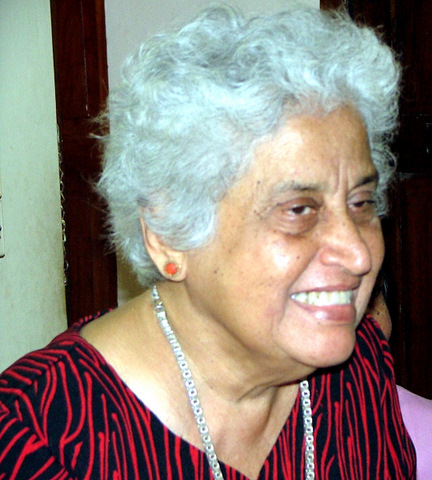 Maria Elsa da Rocha
Contos escritos em 1960: período de convulsão socio-economica
Publica no período após 1961
Journal A Vida
All India Radio, “Renascença”
Vimala Devi
Epitácio Pais
Eduardo de Sousa
Augusto do Rosário Rodrigues
Maria Elsa da Rocha
Professora de português na Goa Salazarista
1933:Estado Novo com Salazar à sua frente, revitalizando o projeto colonialista português
25 de Abril de 1974: Revolução dos Cravos
1961: Independência de Goa
Prefácio: Vivências Partilhadas
Dedico este livro de contos ao Professor de Instrução Primária do então Estado da  Índia Portuguesa, professor que, de muita forma, em século e mais da dominação portuguesa, deu o seu valioso contributo em prol da Língua Portuguesa, contributo, em minha opinião, totalmente ignorado pelo Governo Português.
O Professor Primário goês falava, escrevia e lía o português muito melhor do que alguns dos portugueses nascidos e criados no Portugal.
Prefácio: Vivências Partilhadas
Para o Professor Primário que, nomeado em terras inóspitas, sem nenhuns confortos no quotidiano da sua vida, ganhando um miserável ordenado, nas terras da Índia Portuguesa, a ele, as minhas saudações, se ainda é dos vivos, e o meu preito de justiça –preito que esqueceram de lhe render. Porém, se ele não é dos vivos, que mais posso fazer senão relembrar com uma pungente saudade dos meus queridos colegas, católicos, hindus e muçulmanos? Que posso fazer? Deus os tenha na sua Santa Gloria, que cá nas terras de Goa não houve gloria nenhuma para nós...
Compartilhando Vidas em Vivências Partilhadas de Maria Elsa da Rocha
Edward Chamberlin (2004): 
Ceremonies of Belief 
“not in isolation but where they meet other [stories]”. 
“that’s the beginning of moving beyond Them and Us. It’s not that there’s no difference, any more […] Of course there is. But the difference becomes transformed in the ceremony of belief enacted in the story”
Histórias narradas do ponto de vista da elite, mas interessada na sorte dos Bahujans: o subalterno goes
Compartilhando Vidas em Vivências Partilhadas de Maria Elsa da Rocha
Tropo Narrativo: entrelaçando 
a vida de batecares, ou proprietários de terras, 
A vida dos  manducares ou trabalhadores agrícolas,
as pessoas que começaram a chegar de outros estados indianos, em alguns casos antes, mas principalmente após a Integração de Goa na União Indiana em 1961

Histórias em Português
Personagens: Konkani, Marathi, Português, Inglês
Local e tempo ficcional: antes e depois de 1961
Hélder Garmes (2019): O gênero conto em Goa
Devi & Seabra (1971, p. 229): “Os contos de MER[...] esquecem-se com uma facilidade espantosa”. 
 “[...] excessiva acumulação de detalhes para a criação dos ambientes” o que acabaria por se sobrepor às personagens. 
Garmes (2019): Vale notar que a crítica que fazem à obra de Rocha não seria motivo suficiente para desqualificar esteticamente o texto, já que a sobreposição do cenário ao personagem configura uma opção estética.
O Gênero Conto nas Colonias
Mary Louis Pratt (1994)
O conto no context colonial
Introduzir novos temas e temas estigmatizados
O outro lado da história oficial
Introduzir novas narrativas em uma literatura nacional estabelecida ou uma literatura  nacional emergente no processo de descolonização.
Charles May
Momentos de incerteza, ansiedade ou revelação
Presente: pasageiro, aleatório e incerto
‘vislumbre’ na vida de algumas personagens
Mary de Vitogen: 
Shiva, Brincando:
O cotidiano de Goa
Cotidiano e costumes goeses
Ponto de vista híbrido: lusofono e indiano
Educação: em português e em concani
Bramane católica, mas Indiana
Historia colonial + crítica da dominação portuguesa
Nacionalismo indiano
Defesa dos batecares
Empatia pessoas menos favorecidas
Sâdhu
Sâdhu,
Já sei porque me olhavas
Com esse olhar turvo
Das cheias do Ganges
Acaso tinha eu culpa,
Se era o que era
Qual barca vogando
No oceano da Vida?
Mary de Vitogen: Narrativas de Comunidade
Sandra Zagarell (1988): Narrativas de comunidade

narrativas que fazem do conceito de lugar e da vida de uma cidade ou região seu eixo principal

os mais ordinários e mínimos detalhes do dia a dia por meio dos quais uma comunidade define-se como uma entidade.

episódicas e processuais:apresentam a comunidade em ação, em um continuo devir que nunca se resolve.

a necessidade de se aferrar a uma ideia de comunidade como um organismo estável, devido às mudanças introduzidas por movimentos políticos
Mary de Vitogen
Figuras da vida na aldeia

Elite goesa: 
a herdeira  de casta alta
o medico
Casamento arranjado
Frustração e decadência

O  subalterno
 vitalidade
mudança
Shiva, Brincando
Tempo ficcional: antes de 1961
Publicação do conto: 1963
O Pimpôll, a figura da cobra sagrada
Shiva: Deus da destruição e da renovação.
Batecares (bramanes): católicos
Manducares (sudras, dravidianos): hindus
Shiva, Brincando
Proposta estética de MER:

Realismo do narrador & subjetividade lírica das personagens Vatsol e Suria

Fatos sociais a partir de imagens líricas
Shiva, Brincando
“A sua técnica assenta num processo de repetição de associações e emoções criadas vocabularmente com o objectivo de produzir ambientes psicológicos fortemente intensos” (Devi & Seabra, 1971)

“Subjetividade dessas personagens, com seus medos, inseguranças, desejos, expectativas” (Garmes & Mello e Castro, 2011).

Mais do que sentido  moral: sentimento e sensação
Shiva, Brincando
A complexidade do nacionalismo goês
Liberdade do colonialista português, oppressor, mas não do modo de vida goes.
Empatia com os que sofrem pelas  mudanças
Sauló: as forças comunistas
Indianos venceram os portugueses
Manducares [hindus] tiram a terra dos batecares [católicos]
Defesa do batecarato: Shiva atua em favor desta ordem:
Casamento de Vatsol e Suriá
Ascensão social de Sauló [batecarato coopta o lider dos rebeldes]
Defesa dos fracos
Liberação/Anexação de Goa
Discontinuidade em vez de rompimento definitivo
Emaranhado de esperanças, medos, assuntos mal resolvidos
Do colonialism ao debate sobre a nova identidade e status de Goa
1967: Opinion Poll
Estado da Índia, parte de Maharashtra [subalterno hindu]
Estado independente: [elite católica e Hindus classe alta]
A questão da língua
Cultura Indiana ou portuguesa?
A divisão entre castas e grupos religiosos
Liberação/Anexação de Goa
[Índia: 1947, ‘clean break’]
18 de dezembro de 1961
Operação Vijay: Operação Victória
36 horas de luta
Vitória Indiana
Esse, teu sari (MER, 1963)
[Guerra Sino-Indiana, 1962; Dalai Lama na Índia]
Goa,
bebe a luz
do facho da Liberdade
a longos haustos se os quiseres.
Mas filha,
dá antes um jeitinho às pregas desse teu sari
desarranjado.
[…]
Esse, teu sari (MER, 1963)
Mas menina, sê cautelosa!
manda a brisa, tua amiga,
dizer ao velho Himalaia
que cerre a cortina dos Gates,
que ventos insólitos
te podem arrancar
com fúria libidinosa,
gananciosa
pedaços
desse teu pobre manto...
Textos Citados
Chamberlin, Edward J. 2004. If This Is Your Land, Where Are your Stories? Finding Common Ground. Canada: Vintage.
Da Rocha, Maria Elsa. 2005 Vivências Partilhadas. Panjim, Goa, India: Third Millennium.

PRATT, Mary Louis. “The Short Story. The Long and the Short of It”. In: The New Short Story Theories. Charles May, ed. Athens, Ohio: Ohio U. Press, 1994.

ZAGARELL, Sandra A. “Narrative of Community: The Identification of a Genre”. In: Signs: Journal of Women and Culture in Society 13.3, 1988, pp. 498-527.
Outros contos
Histórias da Casa Grande
Casa Grande: Metáfora Encontros e Desencontros em Goa

“Dom Teotonio” 

De uma janela para outra, ele se apressava, gritando o tempo todo, gesticulando e até gritando! Apre! Tão leve, mas um monte de nervos, um dínamo humano ... Os trabalhadores no pomar abafaram o riso. Os mais ousados dentre eles, aqueles que o viram em sua maca brincando com uma pequena bugiganga de prata, atiraram para trás, com as mãos nos quadris: “Já chega, bhatkar, né? Temos apenas um par de mãos! "(34)
Histórias da Casa Grande
‘Rucmá, A Mulherzinha de Salém


"Baba, você não pode deixar isso afetar você, sabe? O que deve ser, deve ser ”(2015 Vol. 2:137).
Pessoas em Trânsito em Goa
“Não só de pão…”

“Vamos para casa, guê? De volta a Goa? Hoje? Pulquéria levou o filho até a janela do fofinho. Ela sentiu os ouvidos e as lágrimas brotando de seus olhos cor de asfalto, como correntes de água sobre os canteiros. 'Babá, raza, meu tesouro, nem mais um momento aqui! ” (91; translated).
Gente Nova em Goa
‘Raio de Castas’

Mais tarde, depois de se estabelecer na pequena casa da tia de Lucy, Viraj sempre encontrava tempo para longas conversas com Lucy. Ela nunca teve nenhum contato com cristãos! Ela encontrou em Lucy algo diferente, especial - um paraíso para o seu pequeno barco com suas velas rasgadas? Quem pode dizer?”.
Texts Cited
Bhabha, Homi. 1994. The Location of Culture. London: Routledge.
Chamberlin, Edward J. 2004. If This Is Your Land, Where Are your Stories? Finding Common Ground. Canada: Vintage.
Da Rocha, Leopoldo. “Uma Leitura do Livro de Contos Vivências Partilhadas de Elsa da Rocha”. Accessed on 22/09/2015.  Available in Https://lusogoanus.wordpress.com/2010/07/05/uma-leitura-do-livro-de-contos-vivencias-partilhadas-de-elsa-da-rocha/
Da Rocha, Maria Elsa. 2005 Vivências Partilhadas. Panjim, Goa, India: Third Millennium.
Da Rocha, Maria Elsa. “Dom Teotonio” Translated by Paul Melo e Castro.  In Govapuri. Journal of Institute Menezes Bragança. Volume X, No 4,  January-March, 2016, pp. 34-42
Garmes, Helder & P. Melo e Castro. “Lirismo e Conservadorismo na Arena Política: o Conto Shivá Brincando da Escritora Goesa Maria Elsa da Rocha”. In Abril. Revista do Núcleo de Estudos de Literatura Portuguesa e Africana da UFF, Vol. 4, n° 6, Abril de 2011, pp. 77-87
Melo e Castro, Paul. 2015. Lengthening Shadows. An Anthology of Goan Short Stories translated from Portuguese. Vol. 1 & 2.  Saligão, Goa: Goa 1556.
Melo e Castro, Paul. 2015. “Introduction” In Lengthening Shadows. An Anthology of Goan Short Stories translated from Portuguese. Vol. 1 & 2.  Saligão, Goa: Goa 1556, p. 1-48.